Broken Wires in the Main Injector at Fermilab
Denton Morris
Slow Extraction Workshop
23 July 2019
Electro-Static Septa’s Worst Nightmare?
“The septa broke a wire.”
“It’s shorted.”
And if that’s one of the worst things to hear, 
how about hearing it again in a few weeks, 
and a few months again?
Denton Morris | Broken Wires in the Main Injector at Fermilab
7/22/2019
Broken Septa Wires in the Main Injector
NSFW
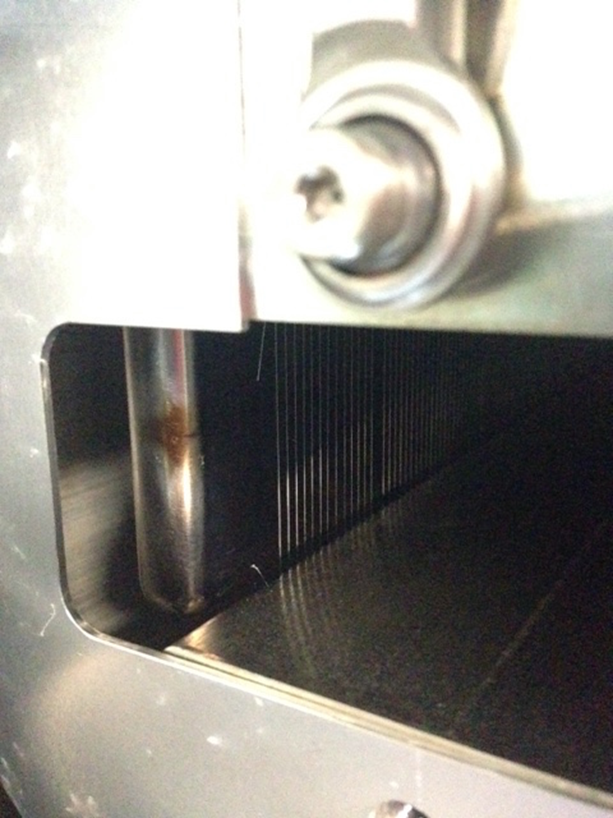 Denton Morris | Broken Wires in the Main Injector at Fermilab
7/22/2019
Septa Tank Configuration
Denton Morris | Broken Wires in the Main Injector at Fermilab
7/22/2019
Fermilab Main Injection Exraction Septa
Extraction Septa:
	Two 3m tanks
	Wire plane is 0.1 mm Tungsten-Rhenium wire
	Installed under 300 grams tension
	1440 wires per tank spaced 2.5 mm apart
	Cathode runs -100 Kvolts
	Wire plane to cathode = 14 mm
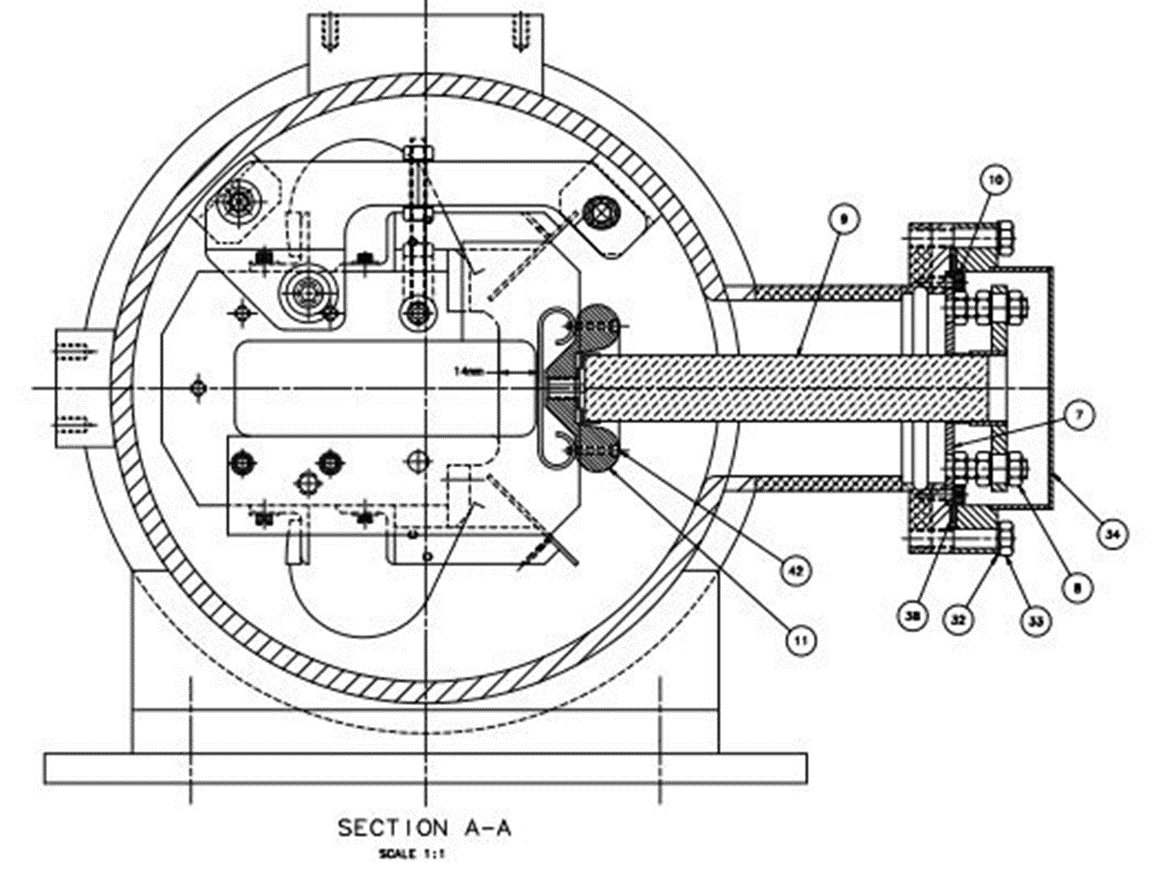 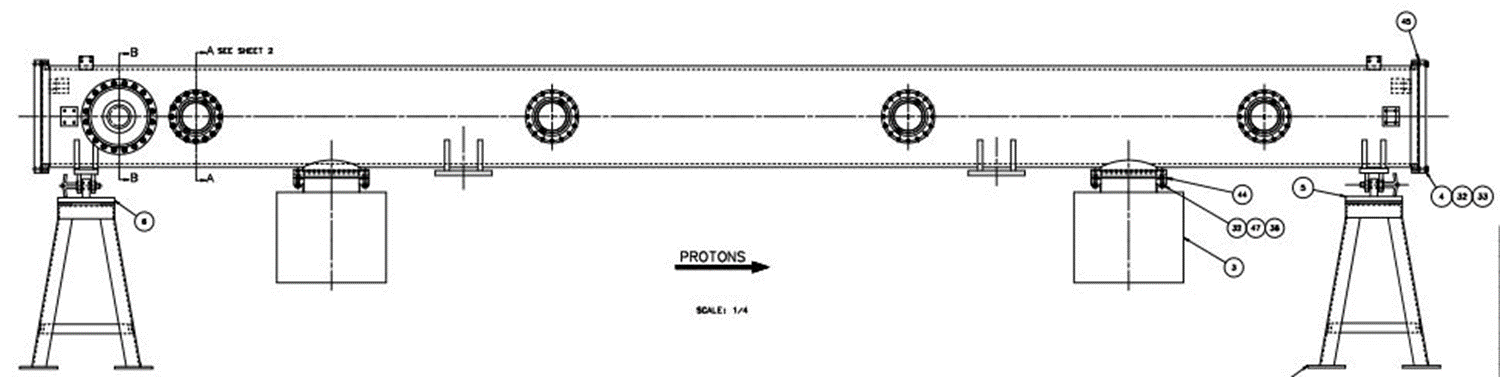 5
D. Morris | Broken Wires in the Main Injector at Fermilab
7/22/2019
The (First) Call
11 December 2013
	First broken wire that shorted to the cathode in 14 years
		Removed the wire (upstream wire, upstream tank)
		Noticed a few other wires had broken, but retracted 				properly
Early 2015
	Same situation
		Removed the wire
		Noticed a few other wires had broken, but retracted 				properly
Denton Morris | Broken Wires in the Main Injector at Fermilab
7/22/2019
More Calls
A few months later the third call.  Is it time to worry?
State of our spares:
	One 0.1 mm spare (in storage for 20+ years)
	Two 0.05 mm spares that have never been tried with beam
Denton Morris | Broken Wires in the Main Injector at Fermilab
7/22/2019
Inspection Of A Wire From The First Failure
Denton Morris | Broken Wires in the Main Injector at Fermilab
7/22/2019
Broken Wire
Denton Morris | Broken Wires in the Main Injector at Fermilab
7/22/2019
Broken Wire Versus Unexposed Wire
Septa Failure
February 2016
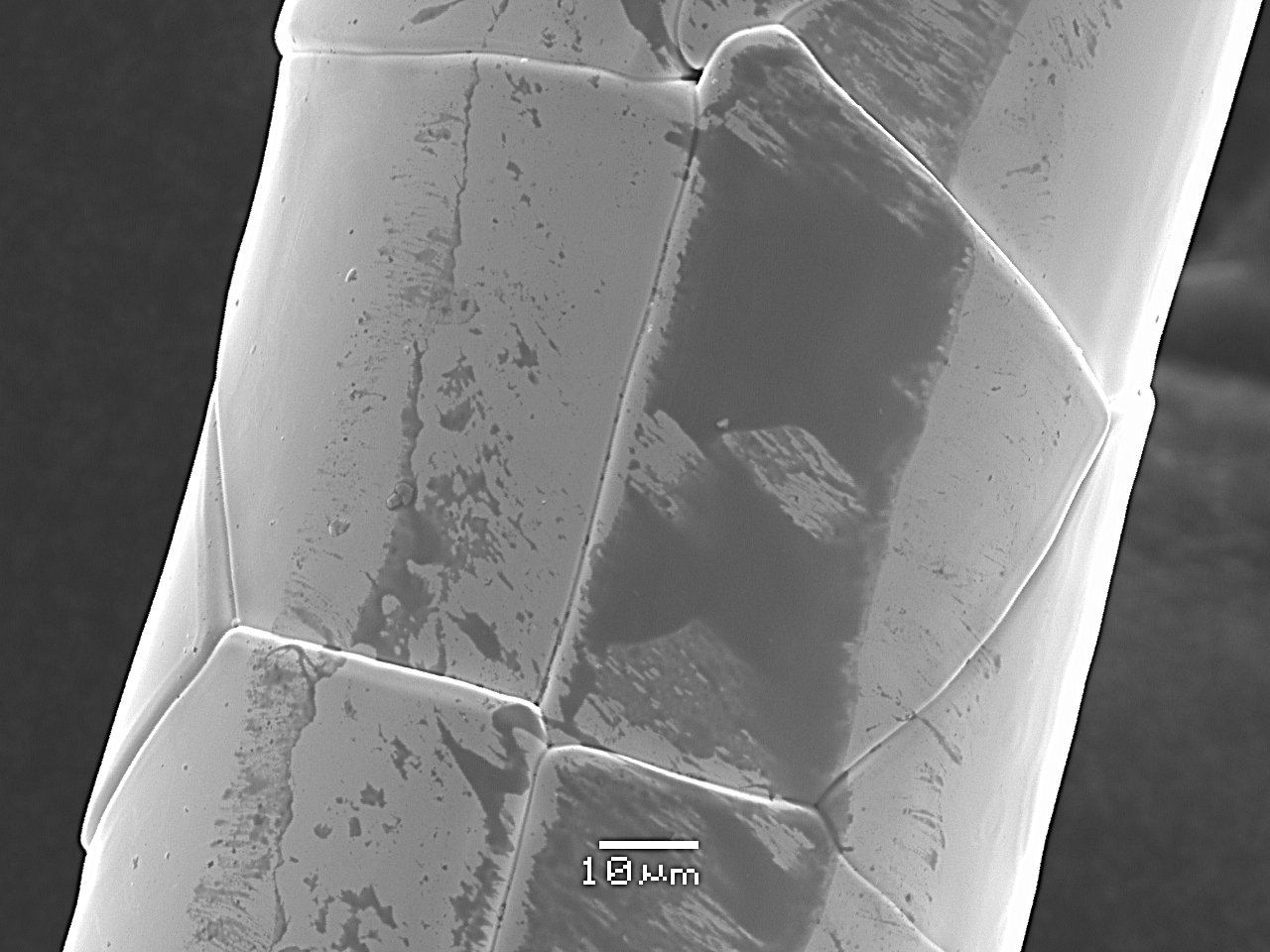 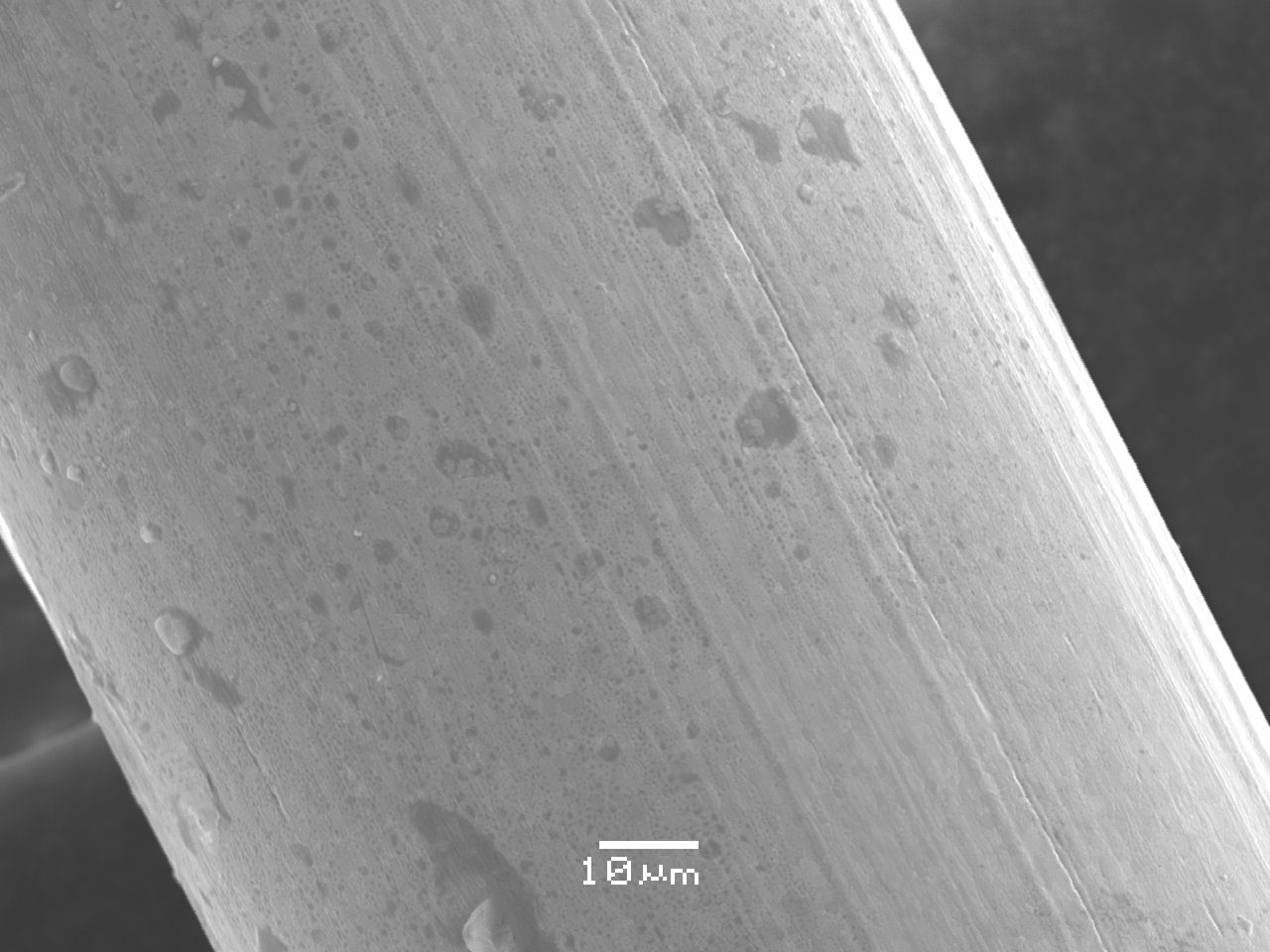 10
Denton Morris | MI Septa Failure Analysis
22-July-2019
Broken Wires in the Main Injector Septa
Opted to change out our leading septa and preplace it with our only 0.1 mm spare.
	Replaced the broken wires by hand and conditioned the     		repaired septa to -100 KV.

December 2016:  Three shorted wires within 1 month.

We eventually replaced the upstream septa with a 0.05mm
	spare and ran it for several month prior to scheduled 	maintenance.  Upon inspection it had many failed wires.
Now it’s personal.
Denton Morris | Broken Wires in the Main Injector at Fermilab
7/22/2019
Causes?
Metal migration?
Beam degradation from slow extraction?

Wires over tensioned?
E field changes due to broken wires?
Beam energy deposition during high intensity NUMI cycles?
Resonance heating from high intensity beam?
Corrosion?
Other?
Denton Morris | Broken Wires in the Main Injector at Fermilab
7/22/2019
Tensile Strength
Conveniently we have a tensile strength test station.

Cold-worked Tungsten-Rhenium has about 2.25 times the tensile
	strength as un-worked.
Three tests on unused 2 mil septa wire

	#1 – 458,940 psi 
	#2 – 436,314 psi 
	#3 – 492,998 psi 

Unworked Tungsten (75%) Rhenium (25%) alloy has a tensile strength
Of ~200,000 psi. (~300 gm-N)
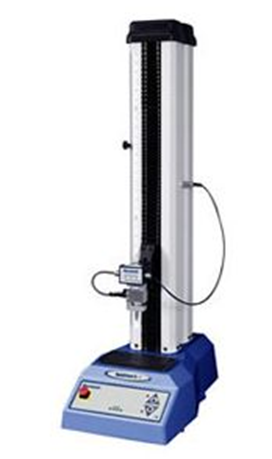 Denton Morris | Broken Wires in the Main Injector at Fermilab
7/22/2019
E-Field Changes
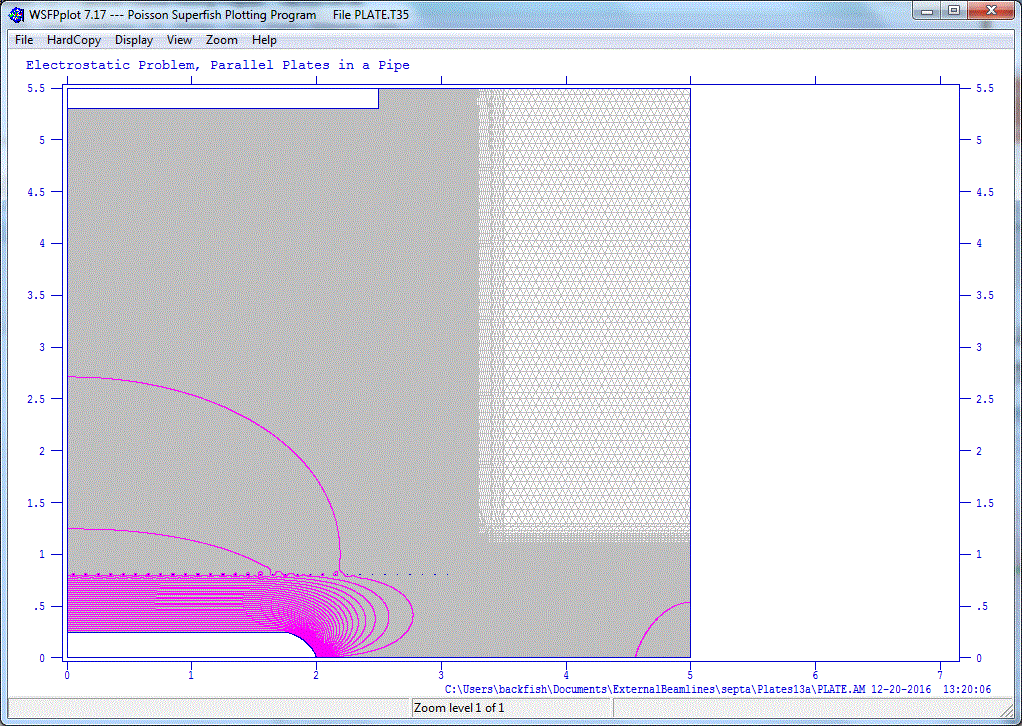 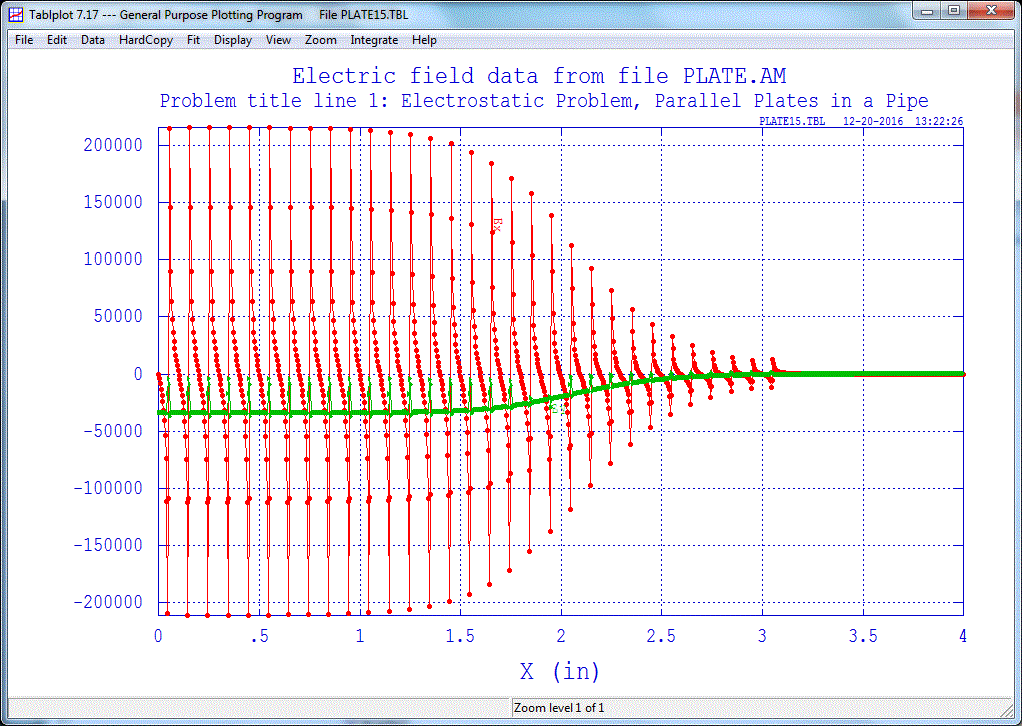 14
Denton Morris | MI Septa Failure Analysis
1/3/17
E-Field Changes
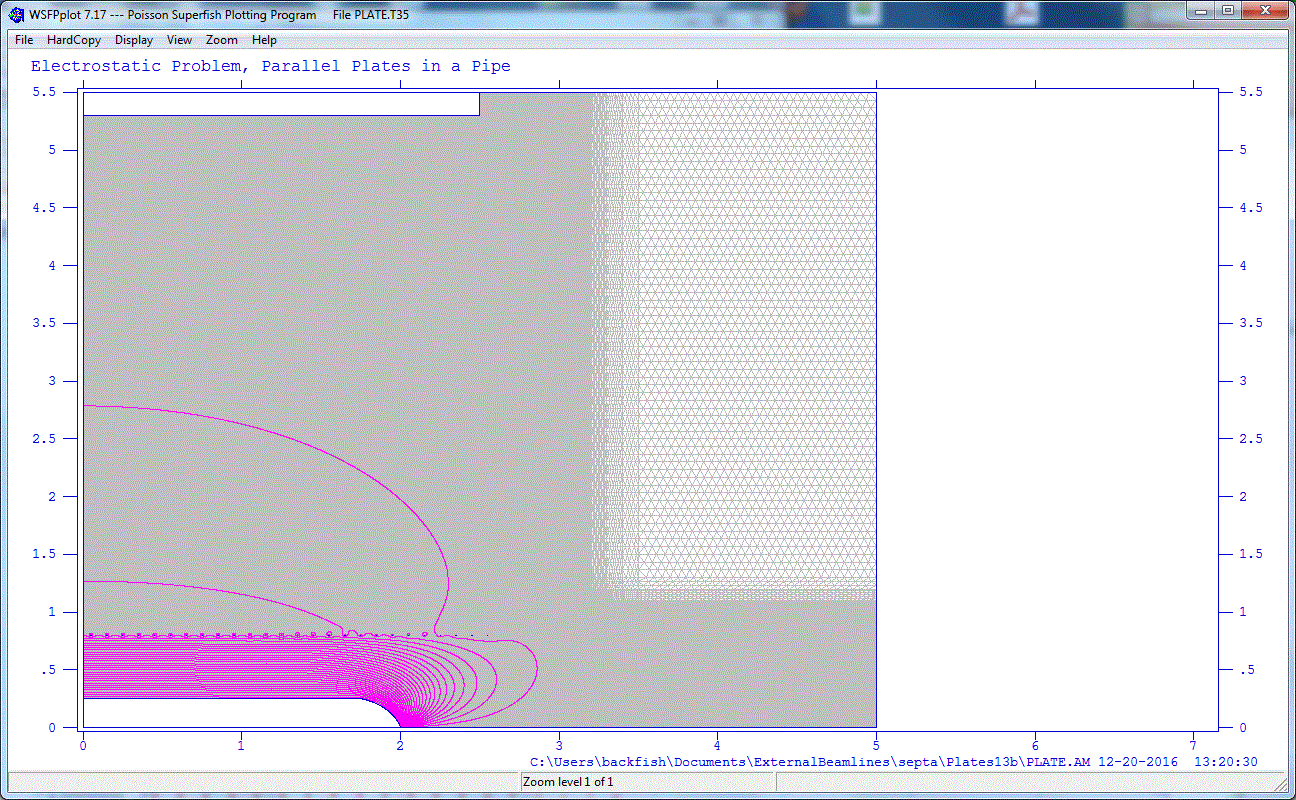 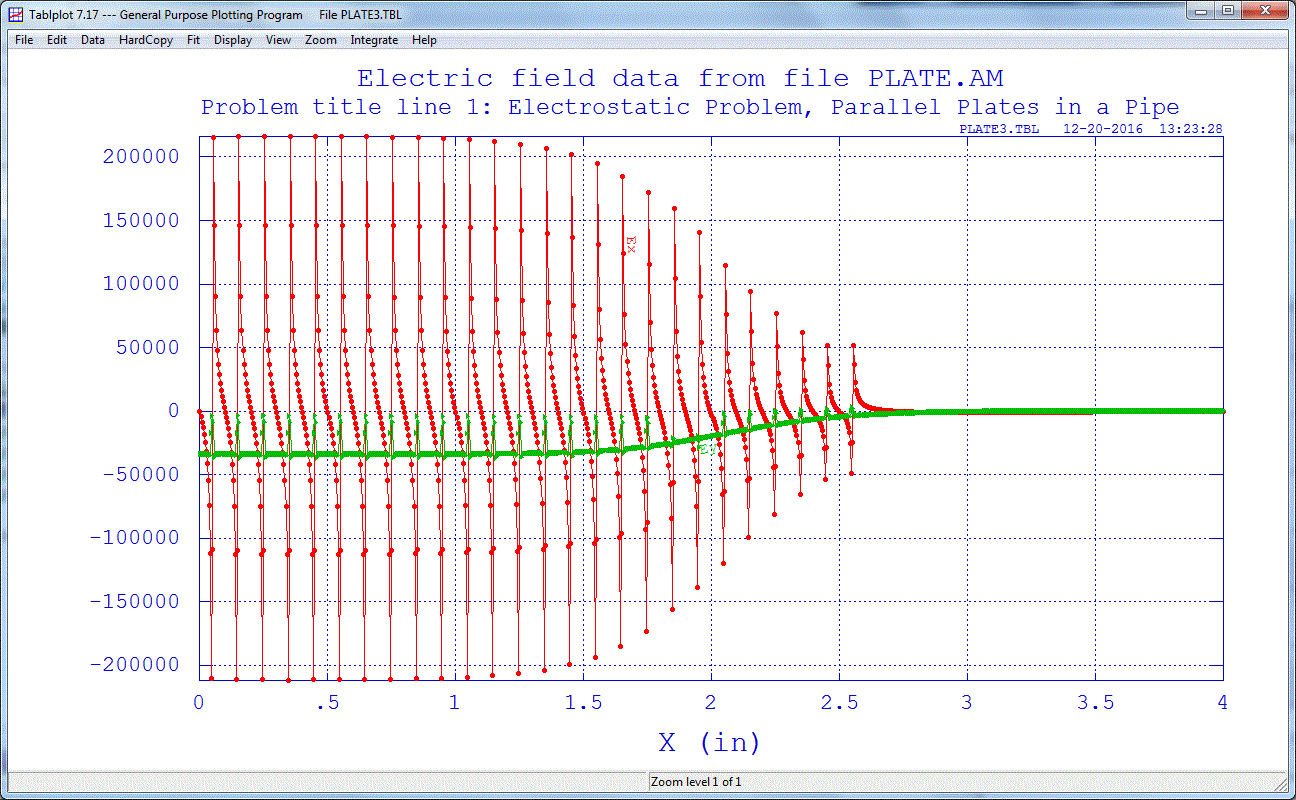 15
Denton Morris | MI Septa Failure Analysis
1/3/17
E-Field Changes
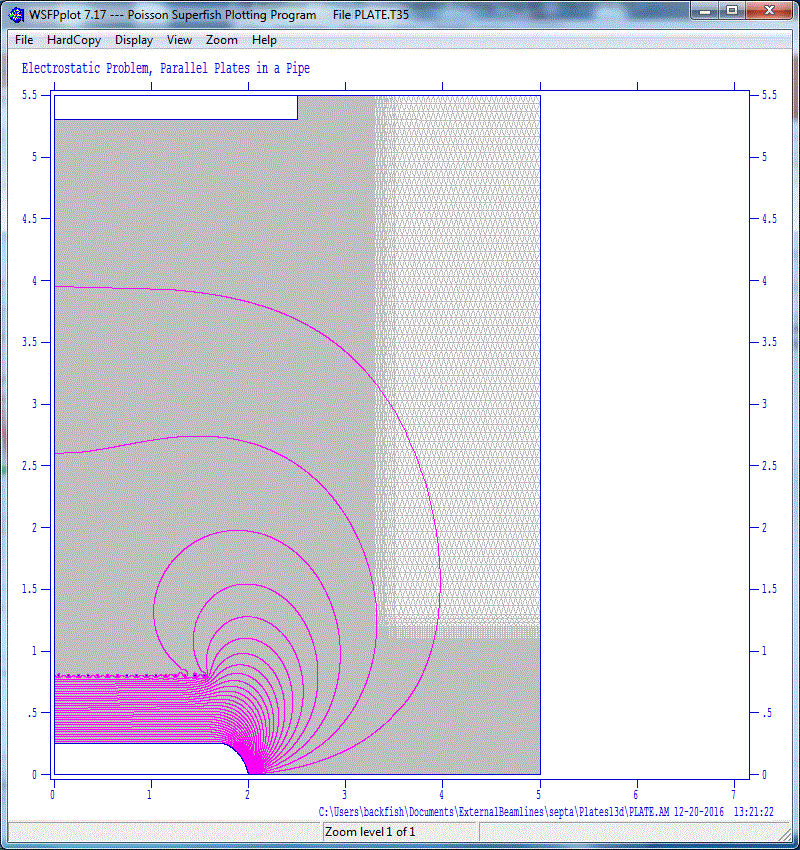 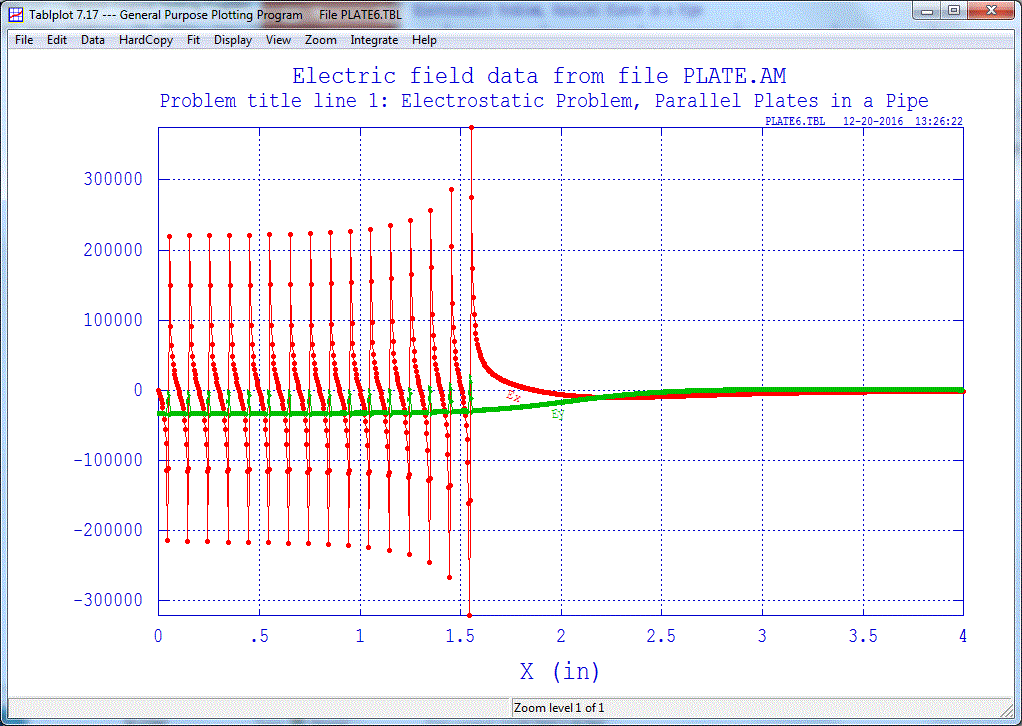 16
Denton Morris | MI Septa Failure Analysis
1/3/17
Running Conditions
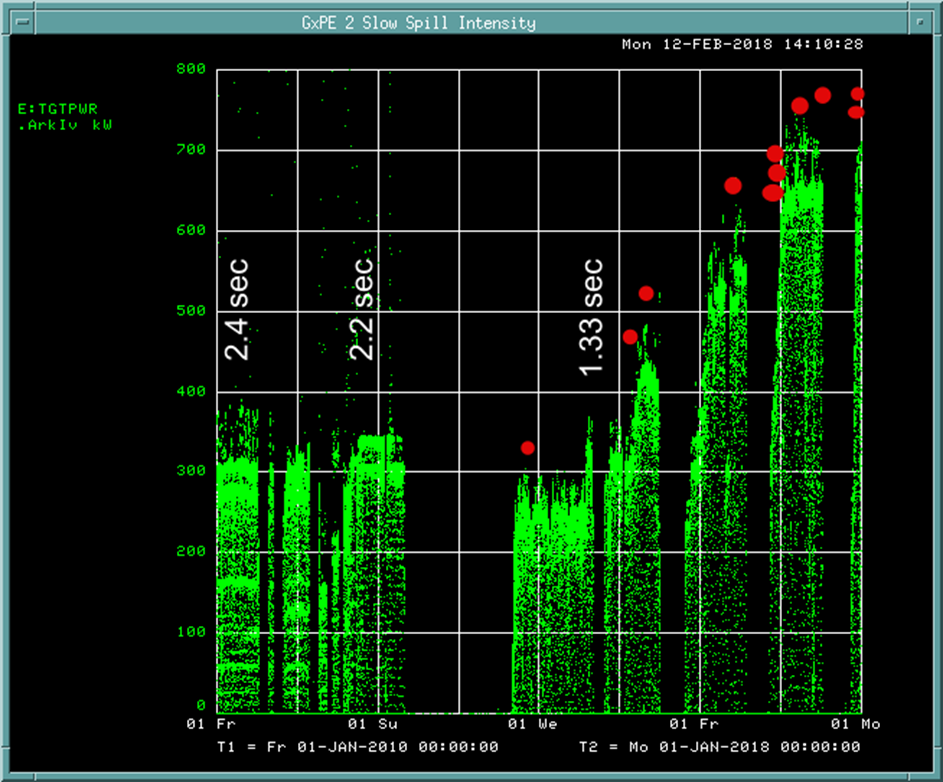 Denton Morris | Broken Wires in the Main Injector at Fermilab
7/22/2019
Running Conditions
Logged Beam Position Data
shows no position changes
on cycles before wires broke.
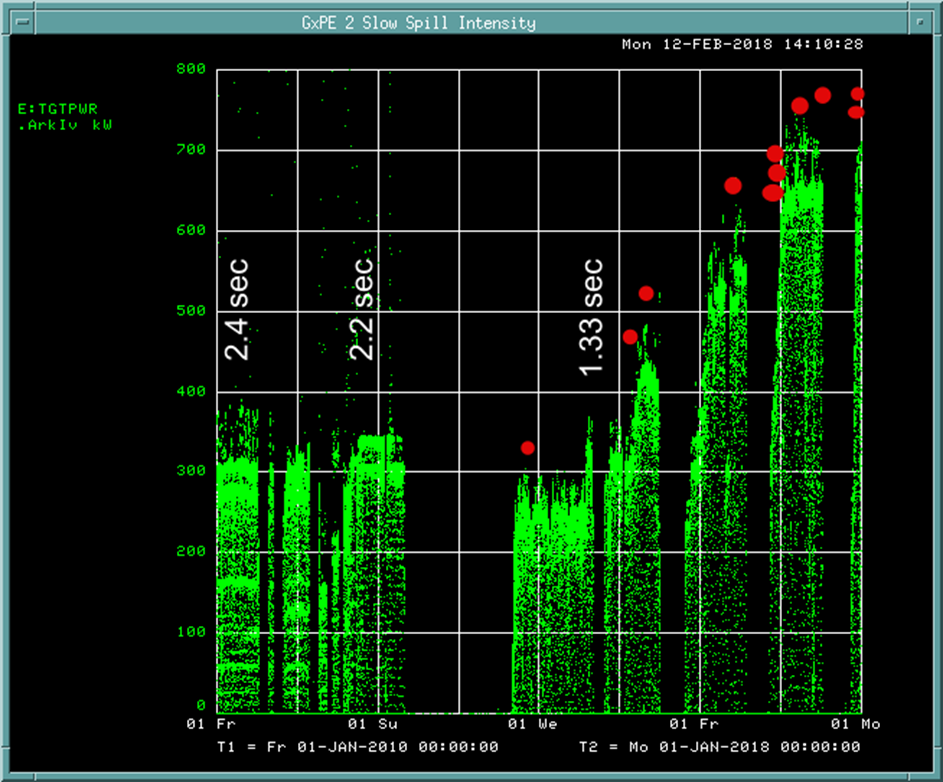 Denton Morris | Broken Wires in the Main Injector at Fermilab
7/22/2019
Resonant Affects in Septa Tanks?
Rob Ainsworth will present on this topic.
(Hint:  Maybe, but for the last year we’ve run and record power on the NUMI cycles and no broken wires.)
NUMI beam:
	>5e13 ppp
	120 GeV
	1.33 second rep rate
	750KW peak

SX beam:
	Max 1e13
	120 GeV
	One cycle per minute
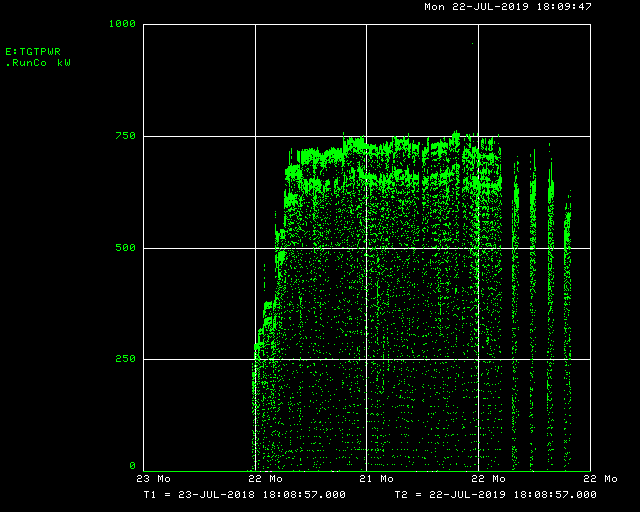 Denton Morris | Broken Wires in the Main Injector at Fermilab
7/22/2019
Corrosion
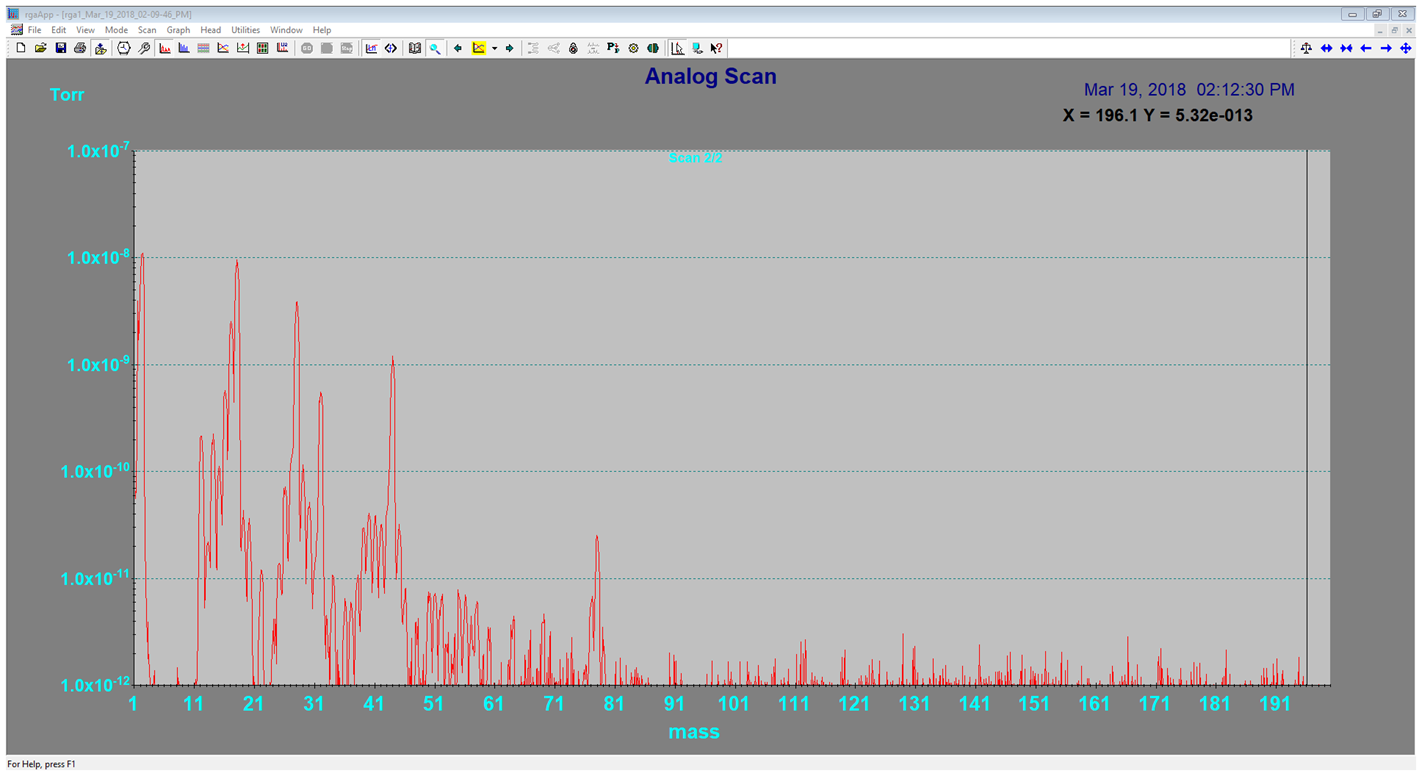 20
Denton Morris |  Broken Wires in the Main Injector at Fermilab
7/22/2019
Corrosion
69
100
119
131
150*
*RGA error beyond 142 AMU
21
Kevin Duel | 200 AMU Scans
7/22/2019
Corrosion Results
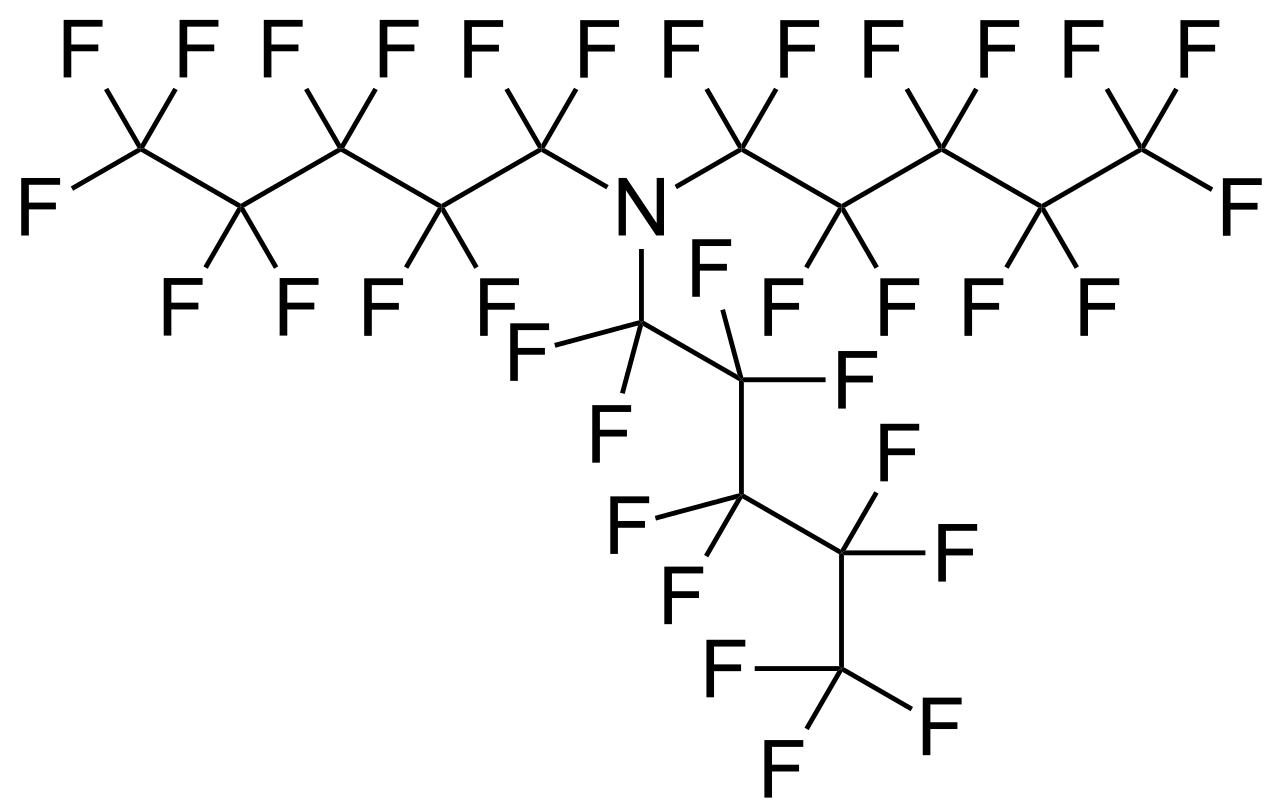 RGA scans show unusual peaks,
often separated by 12 and 19 a.u. ???

Fluorine and Carbon.

How does Fluorine get in our vacuum?
	Fluorinert 40, Fluorinert 77, Fluorinert 770…
	These are commonly used for cooling and electrical insulation.
	We use Fluorinert to cool our fast kicker magnets in the tunnel.
	One pair of those magnet are located 1 m upstream of our septa.
Denton Morris | Broken Wires in the Main Injector at Fermilab
7/22/2019
Solution?
We removed the kickers in close proximity to the septa that use 
Fluorinert and baked the local components to remove any traces 
from the septa systems.  We also installed an additional RGA near
other kickers at a different location, to monitor for Fluorinert.

Even though leak checks of the removed kickers showed no leaks, 
the RGA measurements showed no more traces of Fluorine.

We have had no shorted wires in over one year, even with the 
machine beam intensity increasing.

Silver lining…
Denton Morris | Broken Wires in the Main Injector at Fermilab
7/22/2019
Conclusions?
We have zero data points since removing the Fluorinert
Good enough for me!

We are still working to understand the nature of the wire failures and the wire damage we’ve observed.

In the process of relearning how to build spare septa.
Denton Morris | Broken Wires in the Main Injector at Fermilab
7/22/2019
Lessons Learned
Documentation and archiving knowledge is useful
We had no information regarding the manufacturing process used during production of the Tungsten-Rhenium wire and did not know what it’s tensile strength was.
Intermittent failures need to be tracked to better understand possible cause and effect issues.
Push for long term maintenance plans regardless of costs and resource requirements
Then you can blame management.
Anecdotal information can be very important
A technician commented that during the first septa repair he polished the re-entrant cones on the cathode because they had areas  of corrosion on the aluminum surface. 
Information Transfer – Employees don’t last forever
Denton Morris | Broken Wires in the Main Injector at Fermilab
7/22/2019